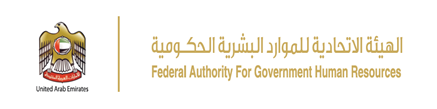 تقرير الرضا عن الموقع الالكتروني لعام 2015 مايو 2016
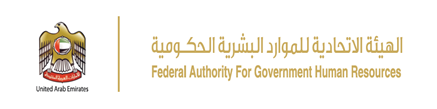